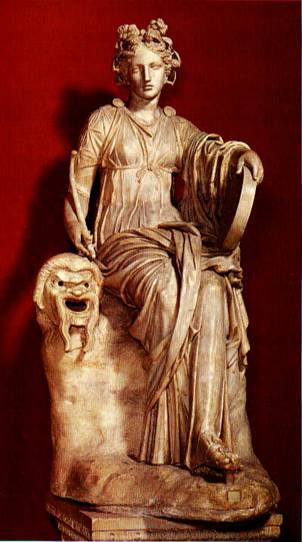 Rimska pozornica
Ludi scaenici 						(scenske igre)
= Atelana, fesceninski stihovi, dramska satira te drama

Državna organizacija (edili ili gradski pretori), redovitost
Pokrovitelji (naručitelji) su ljudi iz uglednih obitelji
Mogu se odvijati i po narudžbi uglednika 
za pogrebne igre, obljetnice ili sl.
zavjetne igre
Državne svetkovine
[Speaker Notes: Drame na LR (4 dana scenskih igara) i LP (3) su obično na forumu
LA ima 2 dana za scaenica, a LM 2-6]
Tehnički uvjeti
Nestalna, drvena pozornica, često na Forumu
154. g.pr.Kr. Publije Scipion Nasika dao srušiti nedovršeno kameno kazalište kao prijetnju moralu
U prvo vrijeme ljudi su u kazalištu stajali
Navodno je drveno kazalište Marka Skaura moglo primiti 80 000 ljudi
sagrađeno na mjesec dana na prijelazu iz 2. u 1. st. 
Najveće stalno je bilo Marcelovo, s kraja 1. st. pr. Kr., za c. 20 000 ljudi
Rekonstrukcija Pompejevog kazališta
Pompej je dao sagraditi prvo kameno kazalište 55. g. pr. Kr. na Martovom polju, ali kao dio Venerinog svetišta
(preuzeto s Introduction to Greek and Roman Comedy na  http://depthome.brooklyn.cuny.edu/classics/dunkle/comedy/pompey.htm)
Grčka i rimska pozornica
[Speaker Notes: Orange, Francuska]
Plan kazališta u Kartageni
http://www.spanisharts.com/arquitectura/imagenes/roma/i_cartagena_teatro.html
Rimsko kazalište ima polukružnu orkestru, uzdignutu pozornicu i puno raskošniju scensku zgradu (3 kata)
Od Grka su naučili raditi i “pojačala” (velike bakrene posude uz najviši rub gledališta)
Zastor se spušta u prorez ispred scene
Postojali su suncobrani od tkanine, pa čak i “klimatski uređaj”
http://australis.www2.50megs.com/Marcellus/tour1a.HTML
Plan Rimskog foruma (Plaut, Žižak, 462-486)
		Gdje je pozornica, a gdje publika?
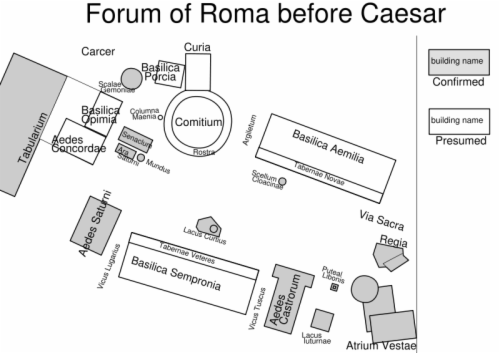 http://www.mmdtkw.org/ALRIAncRomUnit3Slides.html
Publika
Obično se misli na niže staleže, ali dolazili su iz svih
Slobodan ulaz i ženama i djeci
Vjerojatno ima neko znanje o grčkoj drami, kao i o dotadašnjoj rimskoj
Više ih zanima način nego rezultat raspleta
Tehničko osoblje
Ravnatelj (dominus) je posrednik između države i predstave: 
vodi glumačku skupinu (grex, caterva) 
otkupljuje djelo od odabranog pisca (bilo za svoje, bilo za magistratske novce)
u suradnji s piscem postavlja djelo na scenu
Glumac (histrio, cantor) i redatelj Lucije Ambivije Turpion (Lucius Ambivius Turpio) ~ Terencije
Choragus (~korovođa) je osoba koja 
    se brine za rekvizite
Tibicen – glazbena pratnja 
muziku pišu robovi
Praeco (najavljivač) traži mir na početku predstave
Dissignator (razvodnik) smješta ljude na njihova mjesta 
postoje privilegirana mjesta, ulaznice vjerojatno ne
Conquistores (nadzornici) paze na mir ili one plaćene da plješću
Status autora
Popularnost, ali ne književni ugled
207. g. osnovano udruženje pisaca i glumaca 
collegium scribarum histrionumque
kazališni pisci („pisari”) povezani s glumcima (posao neslobodnih Rimljana ili bar ne građana)
Terencije i Scipionov kulturni krug (heleniziranje)
Status glumaca
Glumac Roscije (Roscius) u 1.st.pr.Kr. 
zarađuje 500 000 sestercija godišnje
Sula ga je učinio vitezom (Ciceron ga je htio predložiti za senat) 
napisao je i knjigu o glumi
Njegov suvremenik tragičar Ezop (Aesopus) ostavio je nasljedstvo od 20 milijuna sestercija
Oni su iznimke

S druge strane, Laberije je glumeći (u mimu) izgubio status viteza (Cezar)